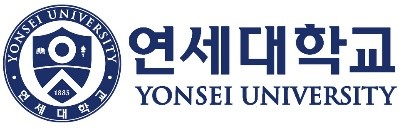 C-Swin UNETR: 3D 의료 영상 분할을 위한
채널 어텐션이 적용된 Swin Transformer
C-Swin UNETR: Swin Transformer with Channel Attention for 3D Medical Image Segmentation
Sunghyun Ahn,  Hwanhee Kim, Sein Kwon, Sanghyun Park
{ skd, hwanhee, seinkwon97, sanghyun }@yonsei.ac.kr
Korea Computer Congress 2023
1/16
1
Introduction
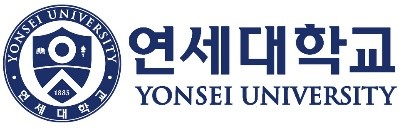 3D 의료 영상 분할
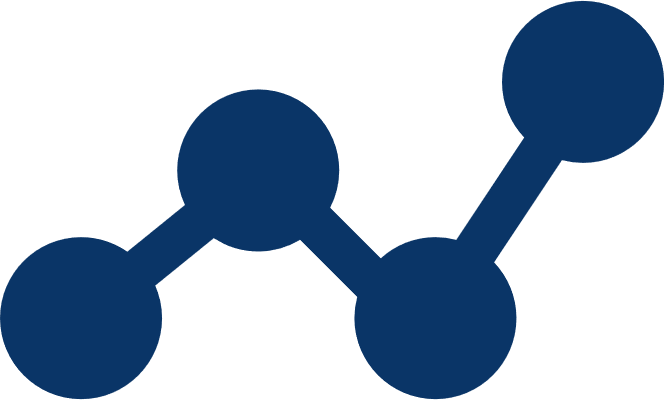 의료 진단, 수술 지원, 질병 연구 등에 활용될 수 있음
CT나 MRI와 같은 복잡한 3D 영상에서 종양과 같은 병변이나 다양한 장기들을 구분하는 기술
구분된 결과 영상은 ‘영상 분할 맵’이라고 하며 주로 머신러닝의 지도 학습을 통해 제작됨
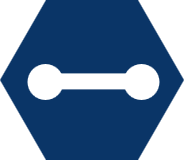 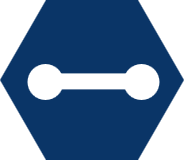 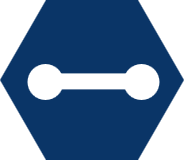 Input
Segmentation Map
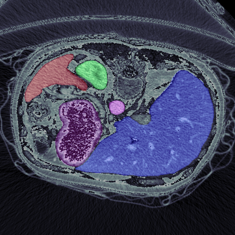 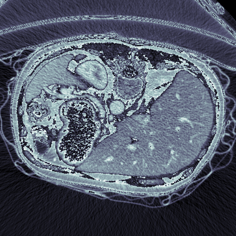 Model
2/16
[Speaker Notes: 3D 복부 CT 영상을 입력받아 클래스 개수에 해당하는 장기들을 구분함]
1
Introduction
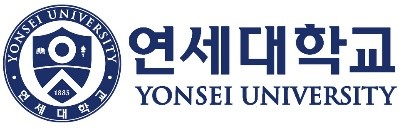 U-Net (MICCAI 2015)
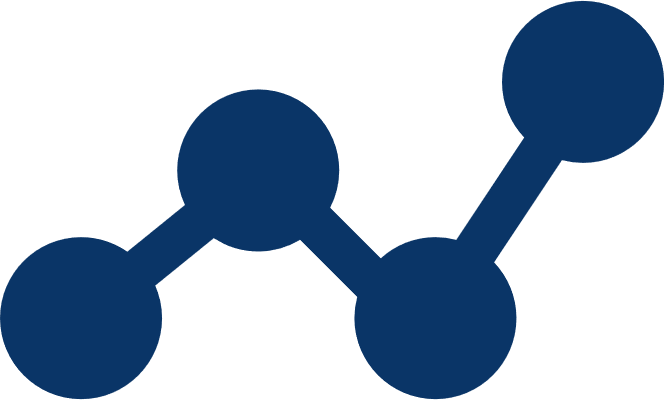 인코더와 디코더로 이루어진 U자 형태의 네트워크
인코더: 각 스테이지에서 다양한 스케일의 문맥 정보를 순차적으로 파악하고, Skip Connection을 통해 디코더로 특징맵을 전달함
디코더: 전달받은 특징맵을 융합하여 모든 스케일의 정보가 담긴 특징맵을 생성하고, 영상 분할 맵을 제작함
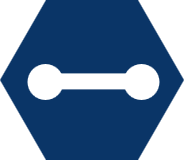 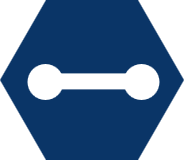 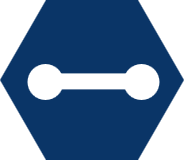 인코더의 특징 추출 과정에서 각 컨볼루션 커널이 전체 영상의 하위 영역에만 집중하므로 전역적인 정보를 충분히 활용할 수 없음
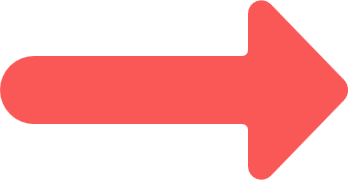 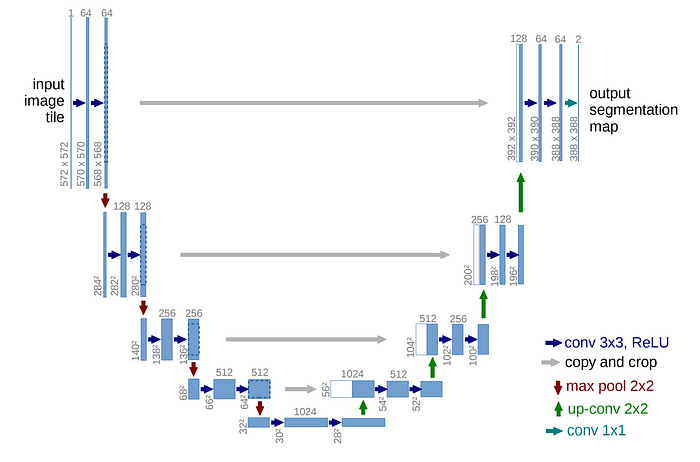 3/16
[Speaker Notes: 3D 복부 CT 영상을 입력받아 클래스 개수에 해당하는 장기들을 구분함]
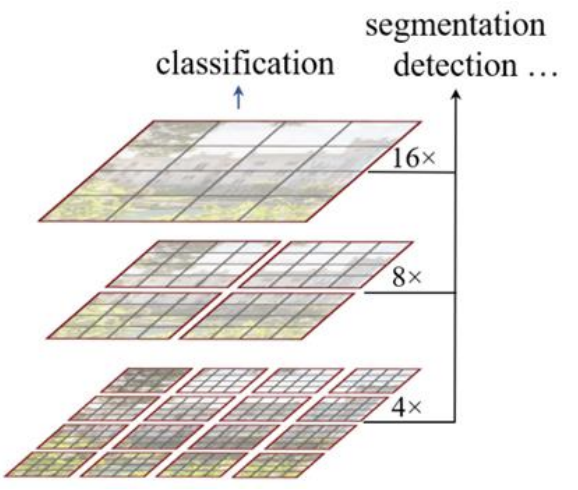 1
Introduction
Swin Transformer (ICCV 2021)
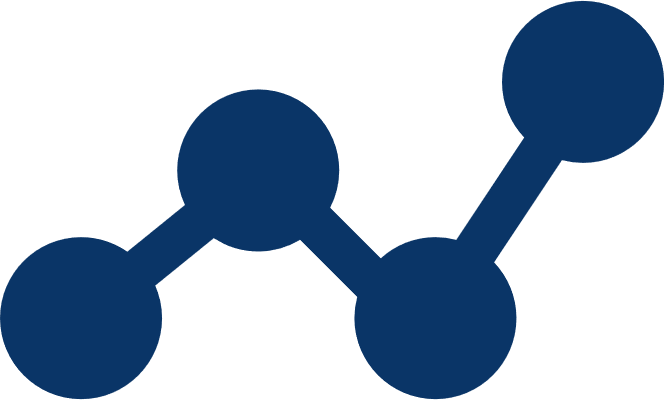 Transformer Encoder를 계층적으로 쌓은 모델
Low Stage에서는 Patch Size를 작게 하는 전략  -> 지역적 정보 획득
High Stage에서는 Patch Size를 크게 하는 전략  -> 전역적 정보 획득
Shifted Window 방식의 멀티-헤드 셀프 어텐션(SW-MSA)을 활용함 -> 시간복잡도를 선형적으로 줄임
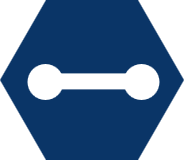 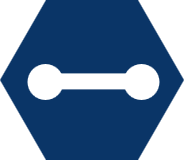 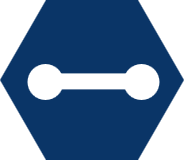 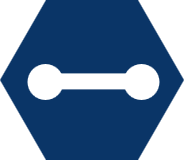 기존 ViT 대비 Local과 Global 정보를 효율적으로 획득할 수 있음
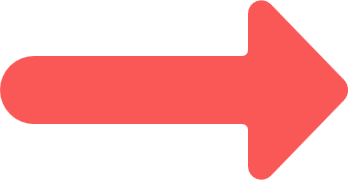 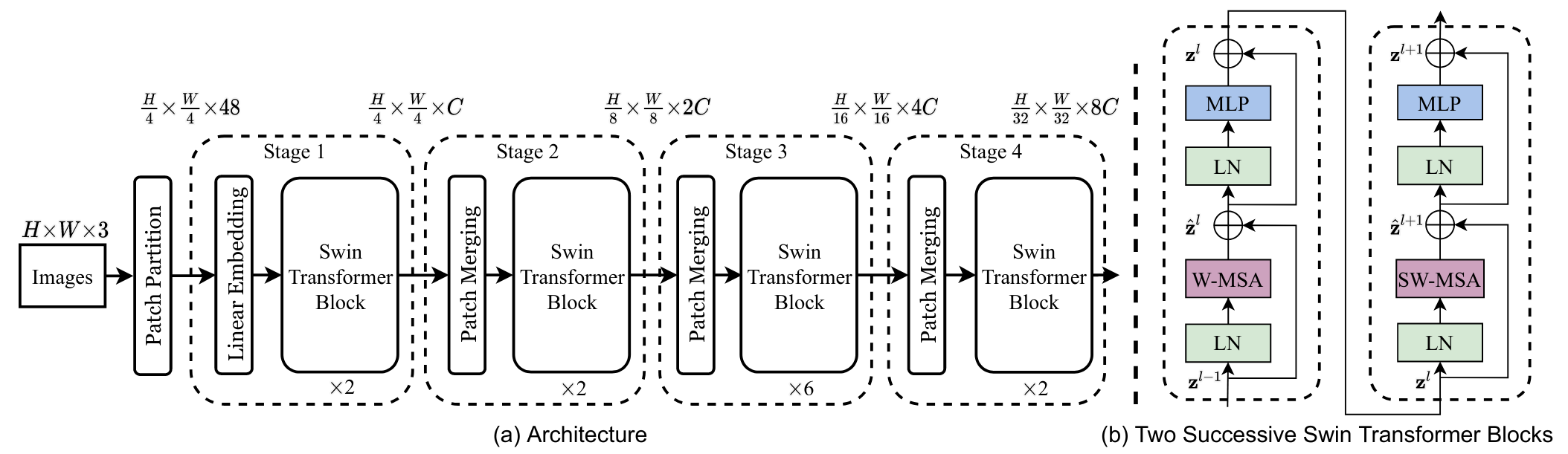 4/16
1
Introduction
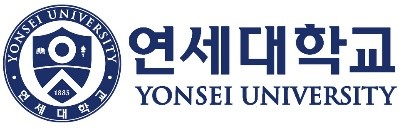 Swin UNETR (CVPR 2022)
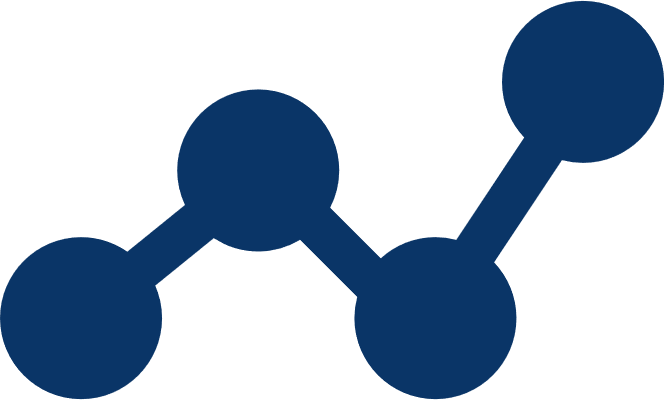 U-Net 구조의 영상 분할 모델에서 인코더를 Swin Transformer로 대체한 모델
인코더의 각 스테이지에서 서로 다른 패치 크기를 사용하여 어텐션 연산을 수행하므로 지역 및 전역 정보를 충분히 활용할 수 있음
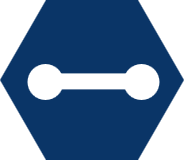 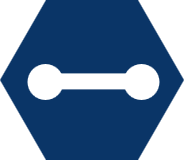 의료 영상 분할에서 기존 U-Net이나 ViT를 사용하는 UNETR 모델보다 5% 이상 높은 성능을 달성함 (Dice Score)
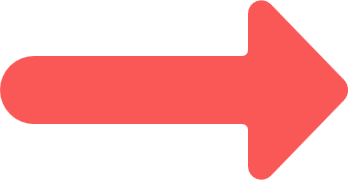 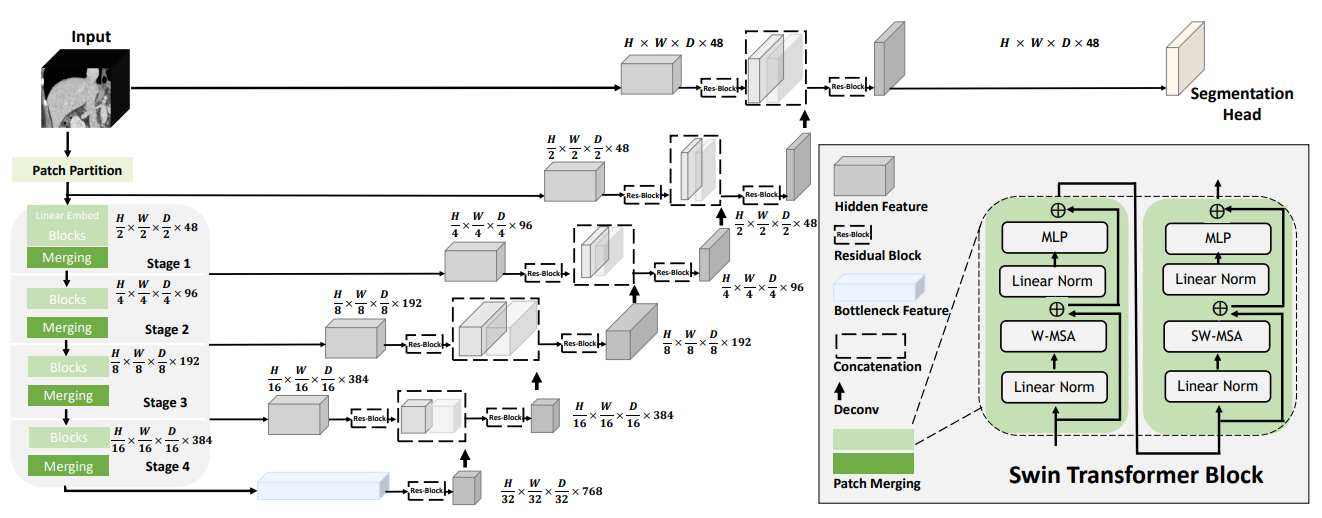 5/16
[Speaker Notes: 3D 복부 CT 영상을 입력받아 클래스 개수에 해당하는 장기들을 구분함]
1
Introduction
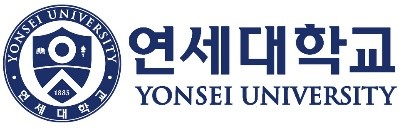 기존 방식의 문제점
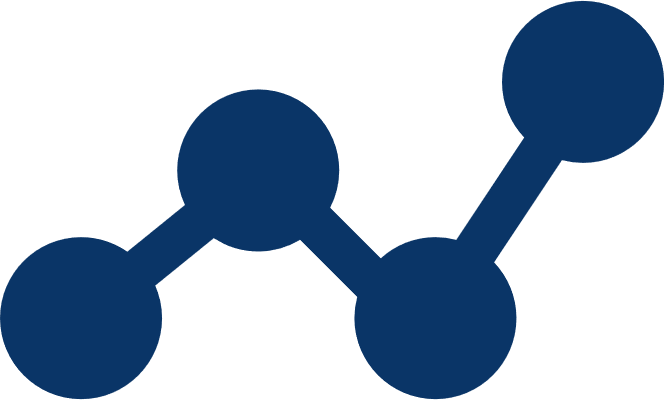 Swin UNETR은 공간 어텐션만 진행하므로 채널 축에서 중요한 정보를 파악하지 못 함
인코더 구조에서 특징맵의 채널 수가 증가하며 다양한 문맥 정보가 생성되지만 공간적 특징에만 초점을 맞춤
U-Net은 특징맵의 각 채널에 대해 컨볼루션 연산을 진행 후 단순히 합치기 때문에 채널 정보를 잘 활용하지 못 함
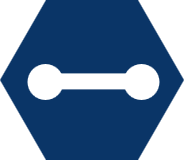 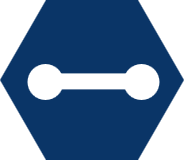 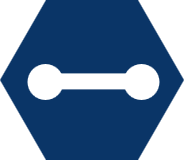 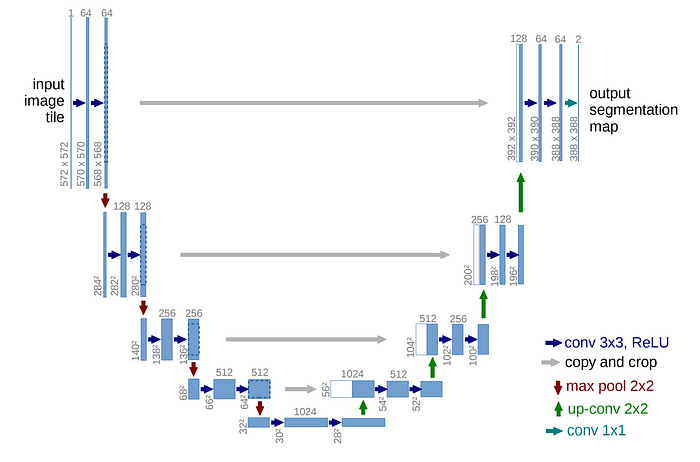 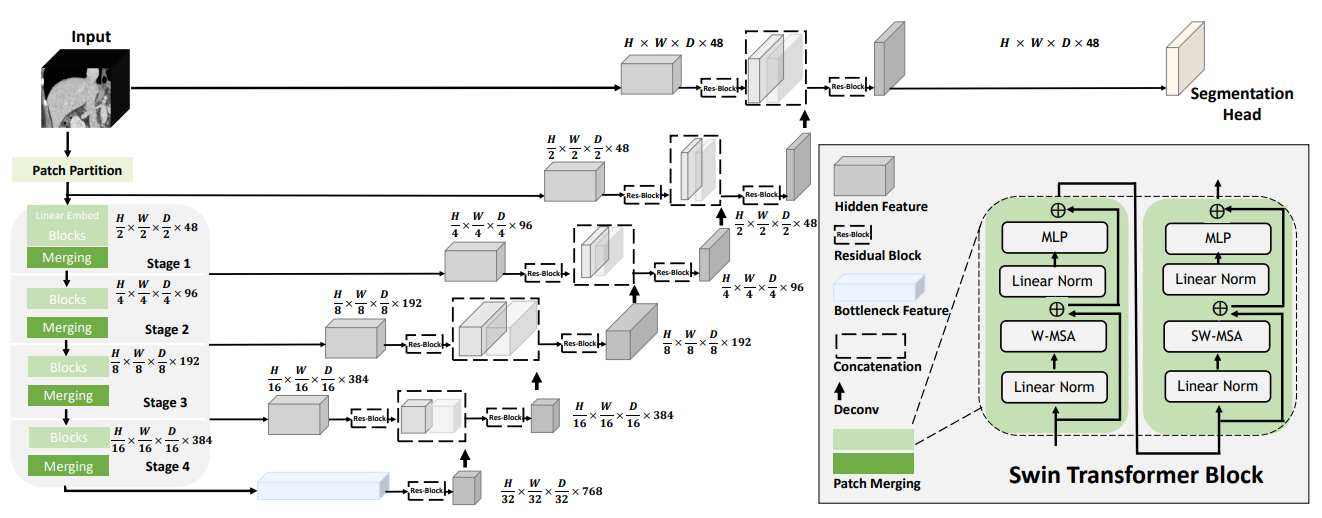 6/16
[Speaker Notes: 3D 복부 CT 영상을 입력받아 클래스 개수에 해당하는 장기들을 구분함]
1
Introduction
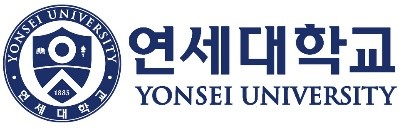 제안 모델
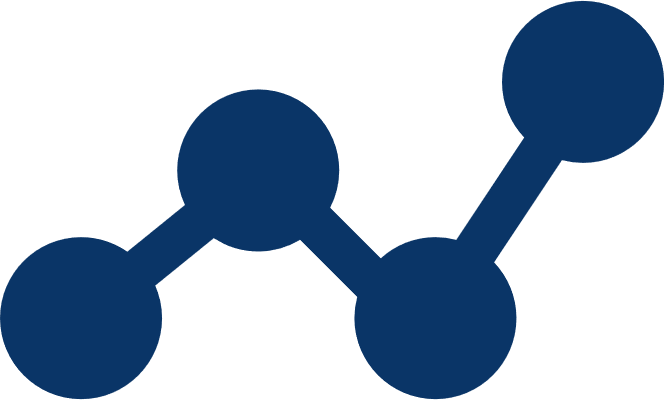 공간 어텐션과 채널 어텐션을 동시에 수행하는 C-Swin Block을 설계한 뒤, U-Net의 인코더와 디코더에 적용함 (C-Swin UNETR)
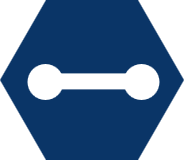 입력 영상과 융합 특징맵에 대한 중요한 문맥 정보를 파악하였고 더 나은 영상 분할을 가능하게 함
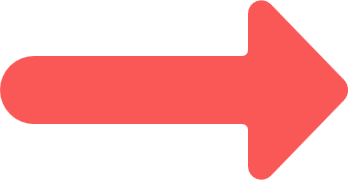 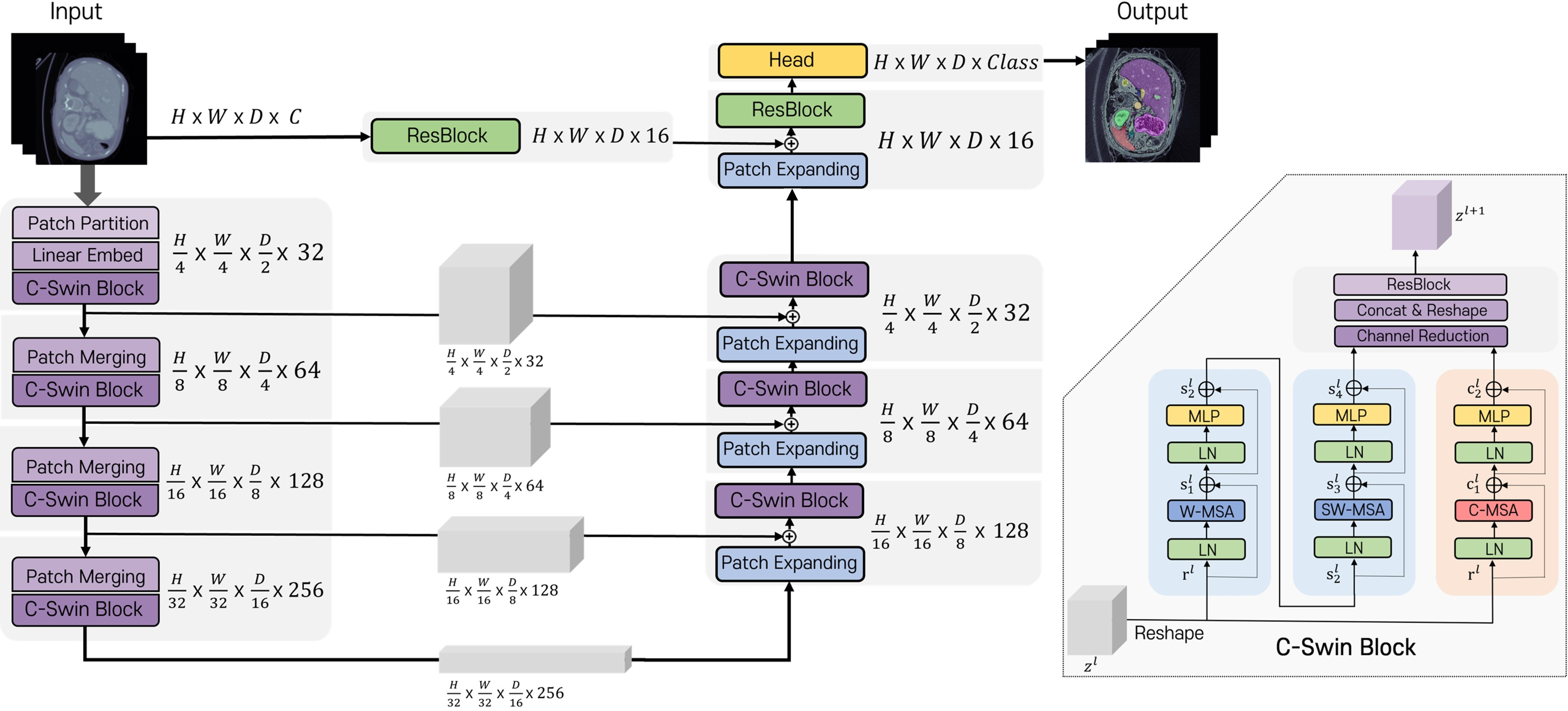 7/16
2
Method
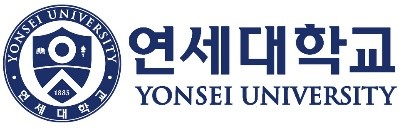 C-Swin Block
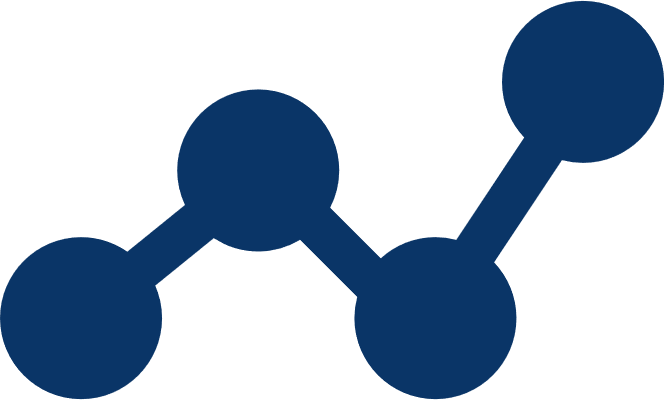 Spatial Attention (Swin Block): 이미지의 위치 정보 중 중요한 위치를 파악함
Channel Attention (C-MSA Block): 이미지의 문맥 정보(채널 정보) 중 중요한 문맥을 파악함
Attention Fusion: 두 Attention 결과를 융합함으로써 중요한 위치 정보와 문맥 정보를 파악함
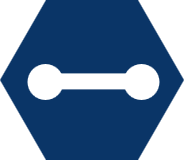 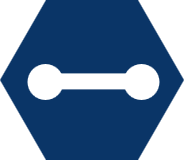 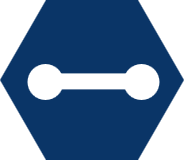 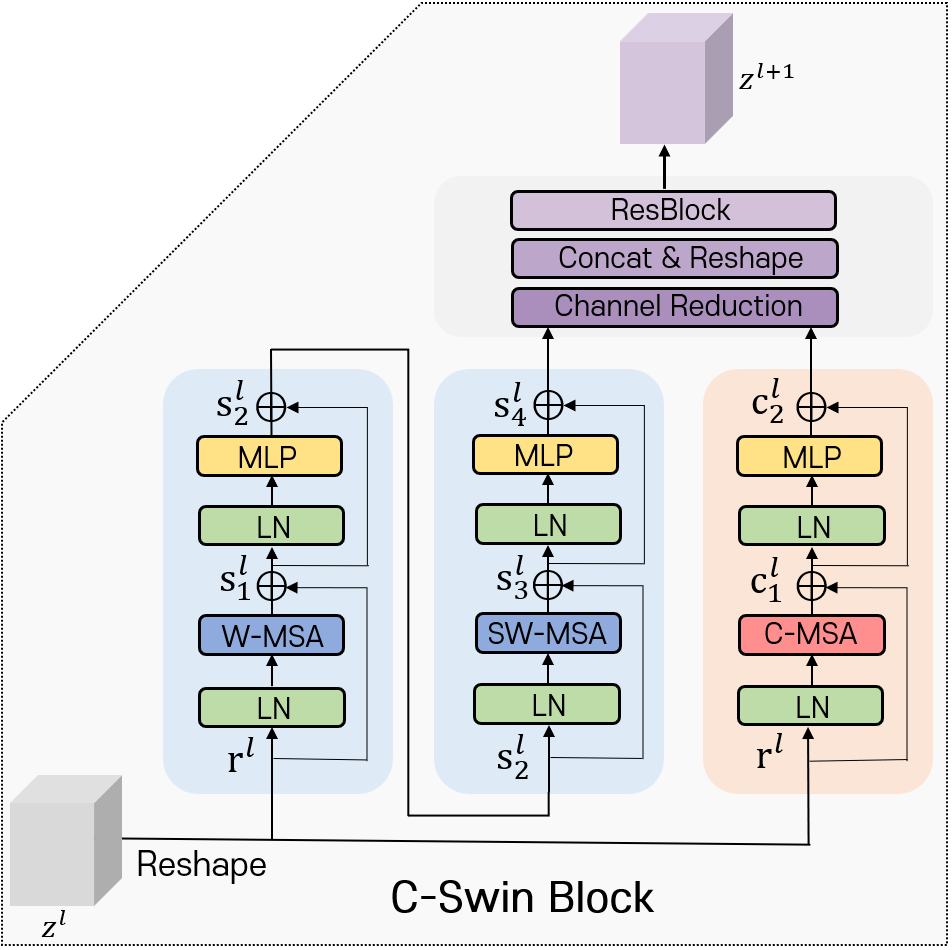 8/16
2
Method
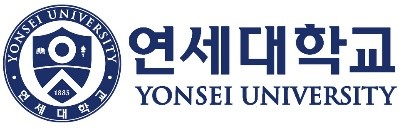 C-Swin Block
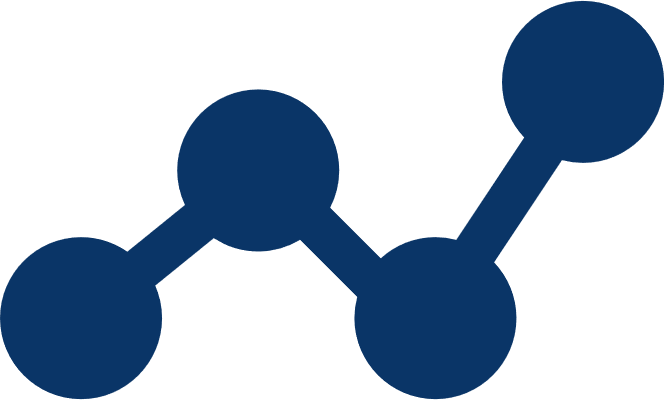 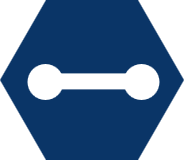 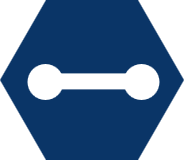 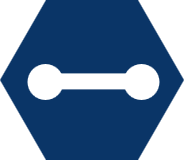 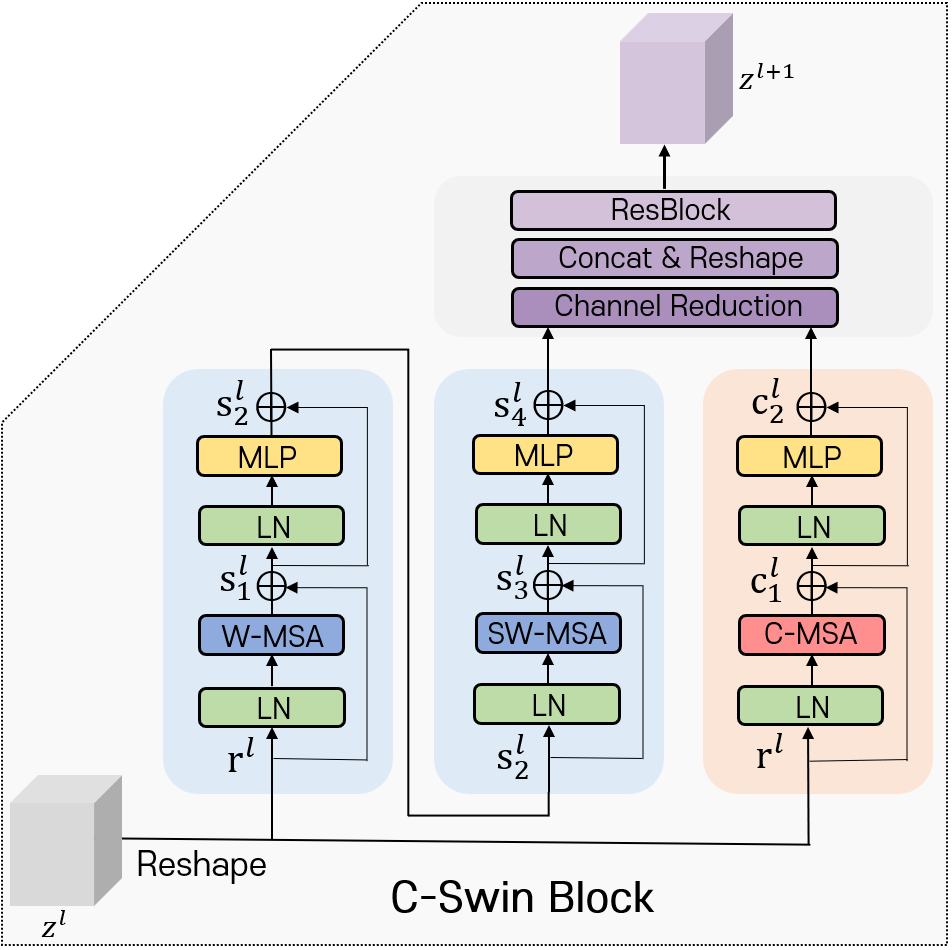 9/16
2
Method
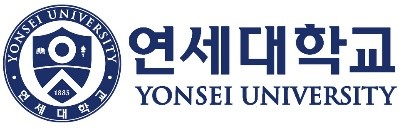 C-Swin UNETR
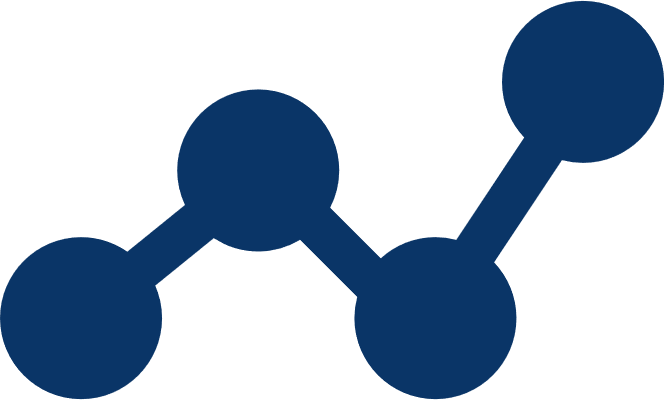 U-Net의 각 스테이지에서 C-Swin Block을 적용한 모델
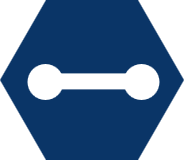 (1) 입력 영상을 크기가 (4, 4, 2)인 패치 단위로 나누고, 각 패치들을 임베딩하여 채널 수가 32인 특징맵을 생성함
(2) C-Swin Block을 통해 공간 어텐션과 채널 어텐션을 수행함 (x3)
(3) Patch Merging 알고리즘을 사용하여 각 스테이지마다 패치의 크기를 증가 -> Multi Scale Attention
(4) 디코더에서는 Patch Expanding을 통해 패치의 크기를 감소 -> Add & Attention -> Head를 통해 Segmentation Map을 생성
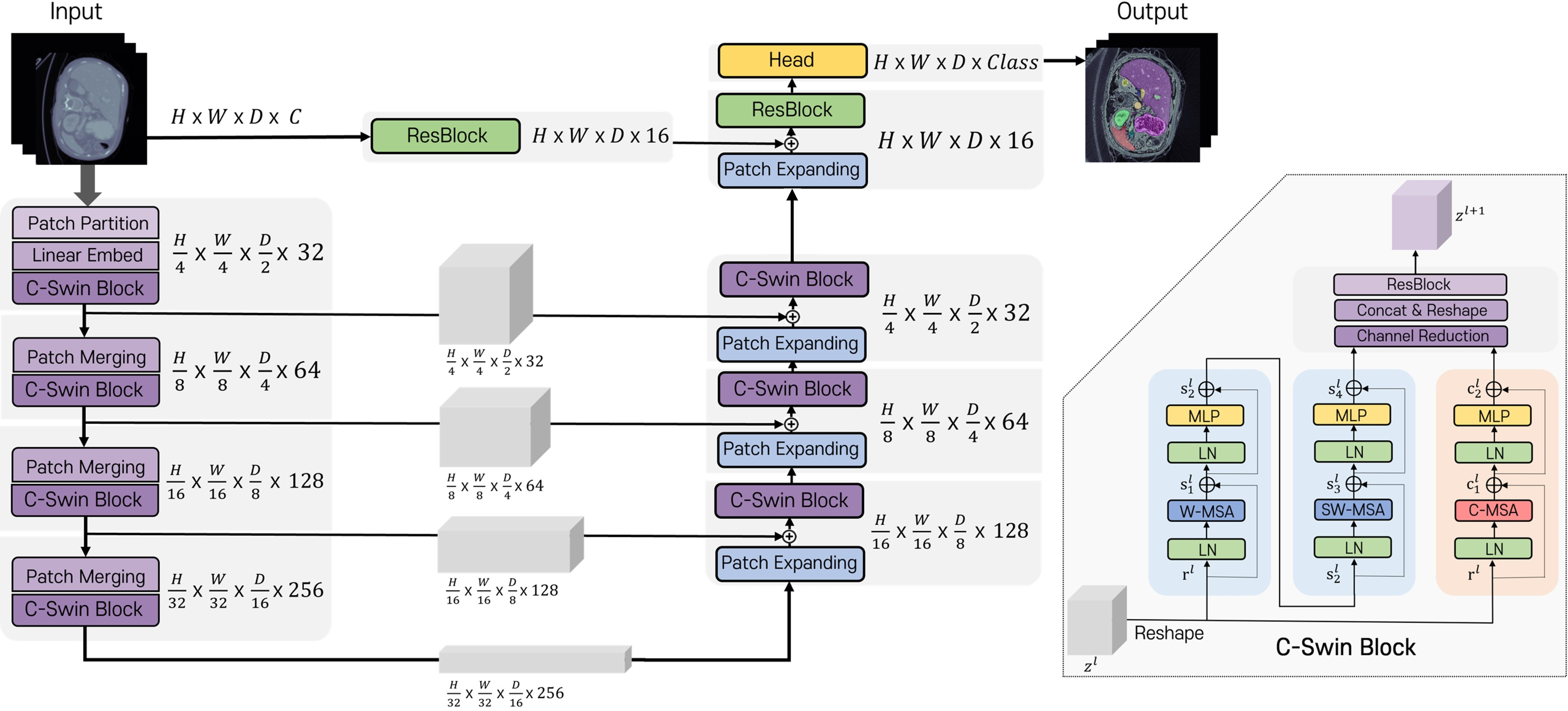 10/16
3
Experiments
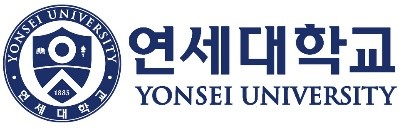 실험 환경 및 하이퍼 파라미터
데이터셋
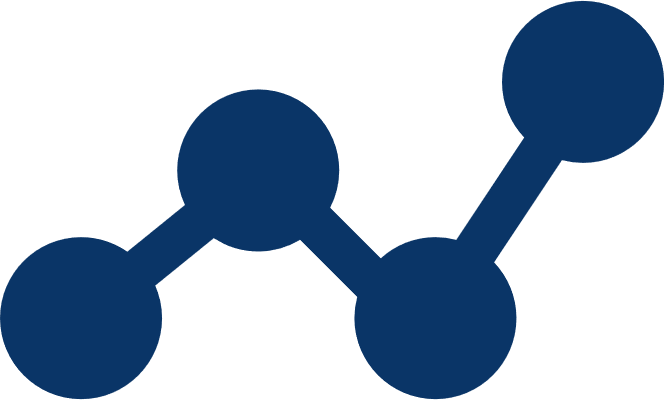 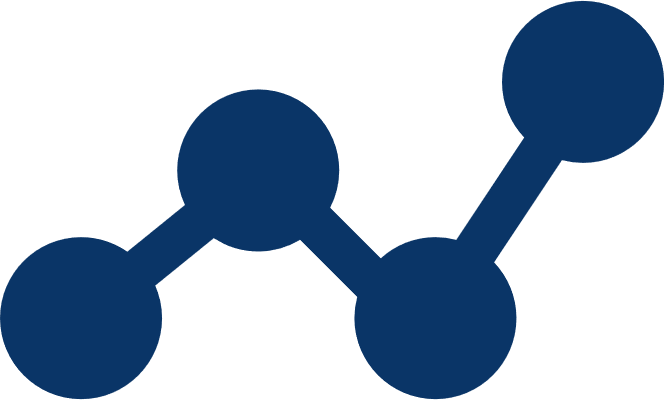 OS: CentOS 7, GPU: NVIDIA GeForce RTX3090
Epoch: 1000, Iteration: 250, Bacthsize: 2
LR Scheduler: PolyLR, Optimizer: SGD, Initial LR: 0.01, Loss: Dice Loss + Cross Entropy (C는 class 수, V는 voxel 수)
Synapse: 3D Multi-Organ CT 데이터셋으로, 복부에 위치한 8개의 장기를 올바르게 분할하는 것을 목표로 함 (Train:18, Test:12)
위 데이터셋은 nnFormer에서 제안한 데이터 증강 방식을 통해 pre-processing됨 (Input Shape: 128 x 128 x 64 x 1)
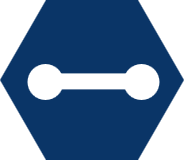 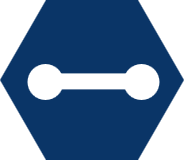 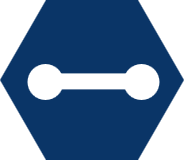 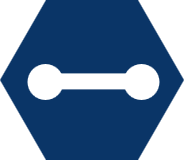 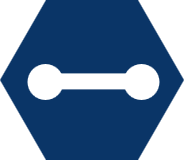 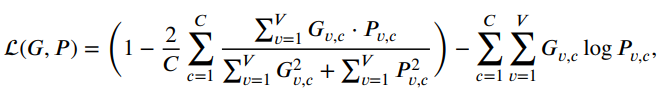 11/16
3
Experiments
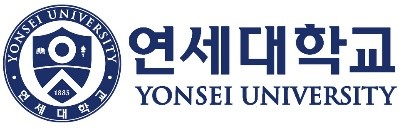 실험 결과
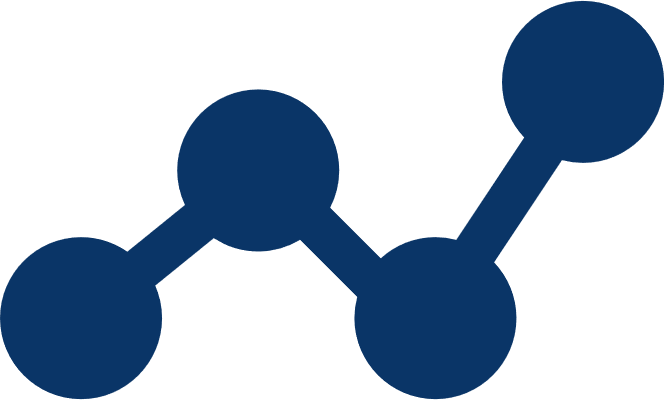 Dice Score: 정밀도와 재현율을 한 번에 표현하는 F-Score와 같은 지표, 1에 가까울수록 정답과 유사함
Swin UNETR은 위의 일부 영역을 구분하지 못하였고, 간이나 비장의 말단 부분을 다른 장기로 잘못 예측함
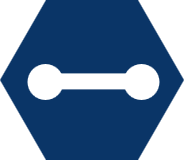 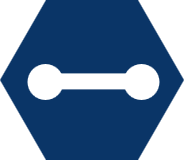 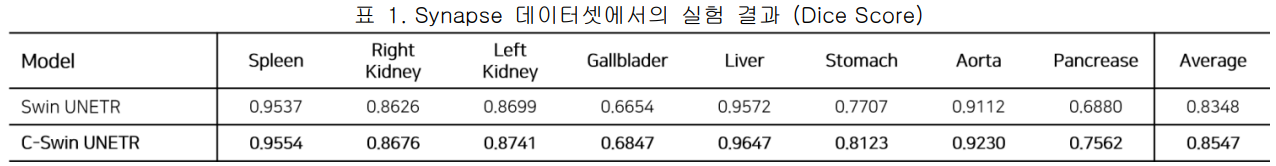 제안 모델은 GT와 유사함
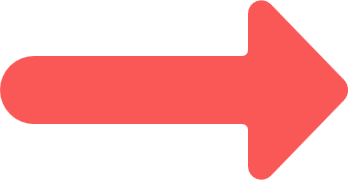 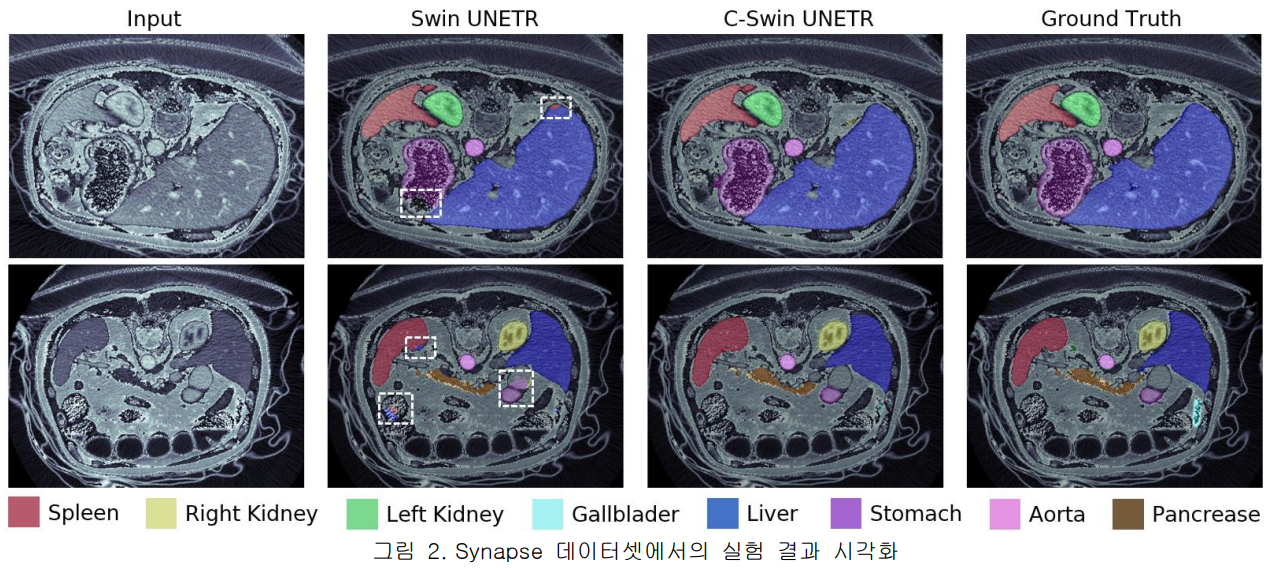 12/16
3
Experiments
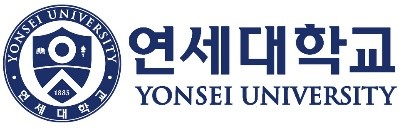 Ablation Study
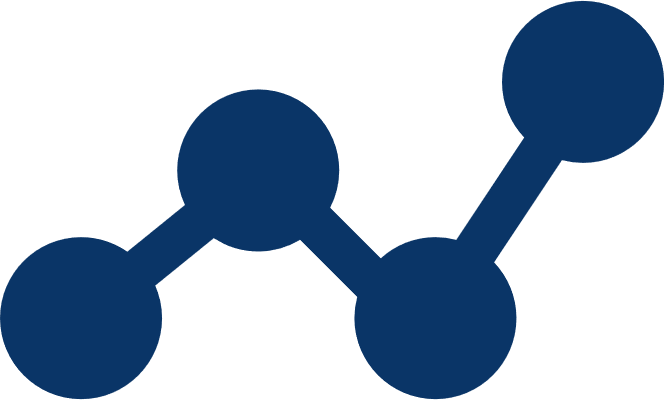 C-MSA Block을 제거하였을 때 가장 성능이 낮았으며, 어텐션 결합 방법은 직렬 구조보다는 병렬 구조가 더 우수한 성능을 보였다.
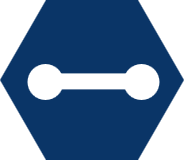 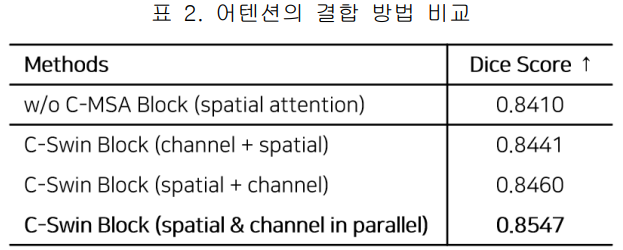 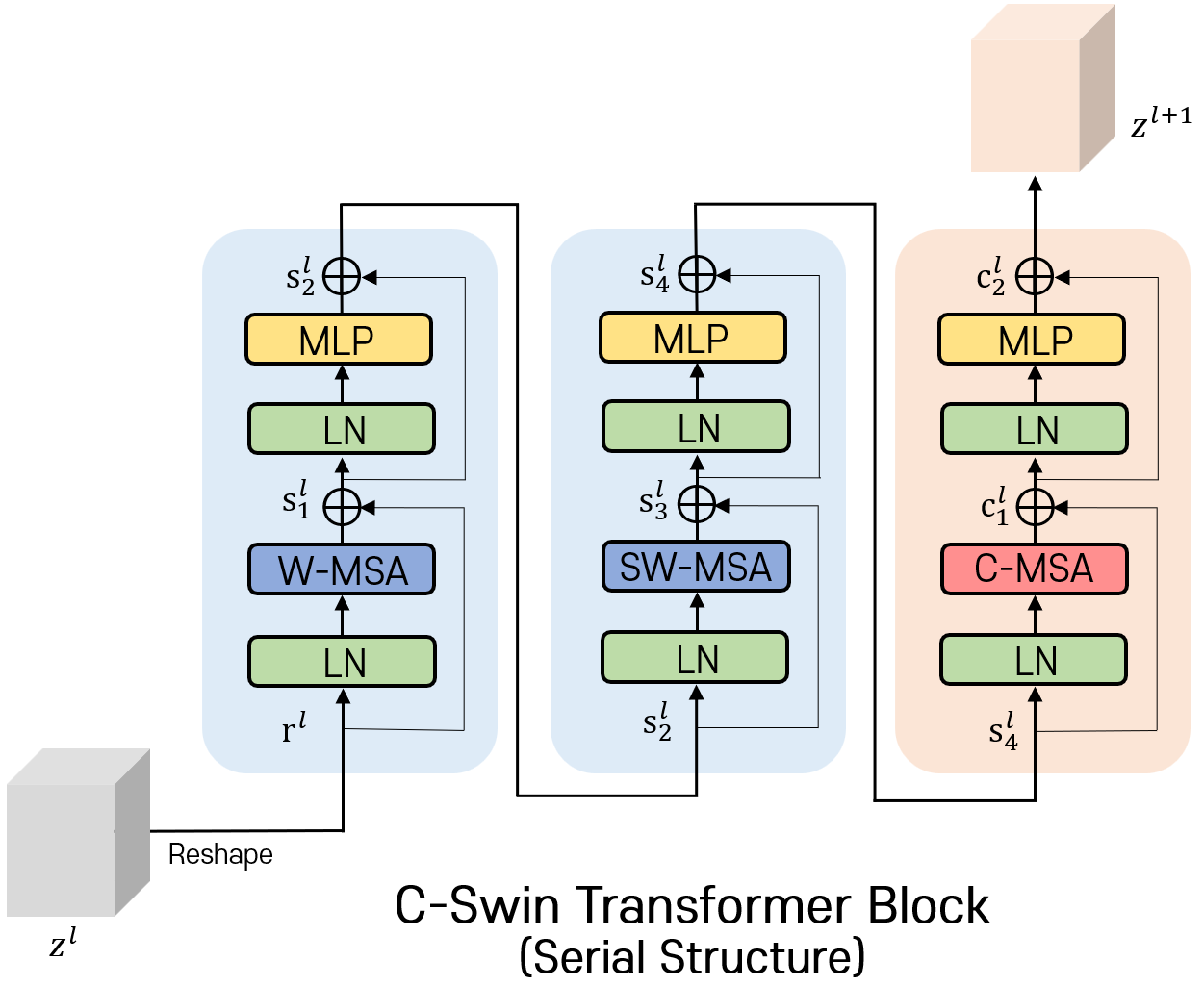 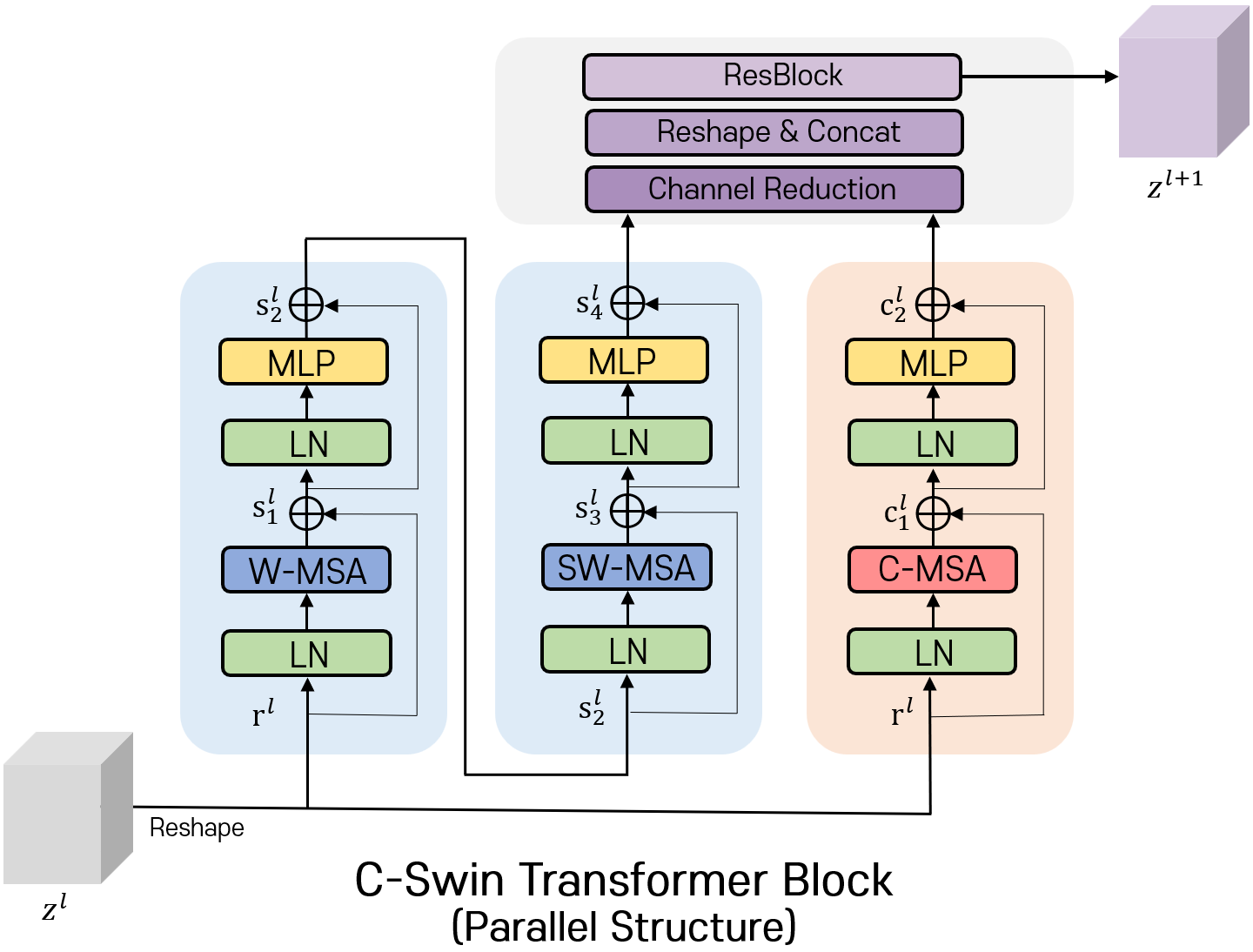 13/16
[Speaker Notes: 직렬구조는 spatial을 먼저 하나 channel을 먼저 하나 큰 차이를 보이지 않음. 다만 spatial attn은 swin에서 적용한 relative positional encoding을 먼저 한 게 영향을 준 것 같음]
4
Conclusion
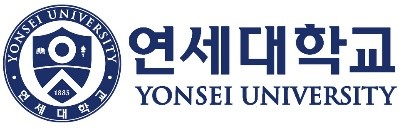 결론
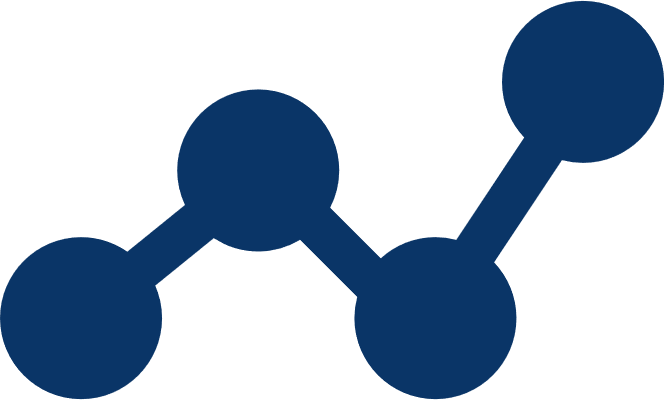 유용한 공간 및 채널 정보를 효율적으로 학습하는 C-Swin Block을 설계하였다
U-Net의 인코더와 디코더에 C-Swin Block을 적용하여 기존 모델보다 1.99% 향상된 성능을 달성하였다 (Avg Dice Score)
두 어텐션 레이어로부터 추출된 문맥 정보를 병렬로 융합하는 방법이 영상 분할의 성능 향상을 위한 좋은 구조임을 확인하였다
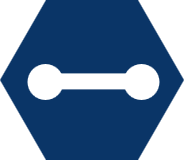 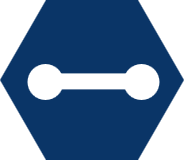 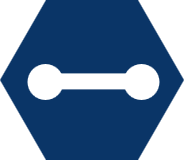 14/16
5
Reference
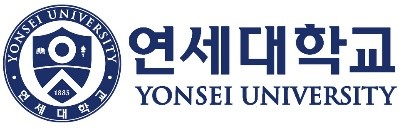 참고자료
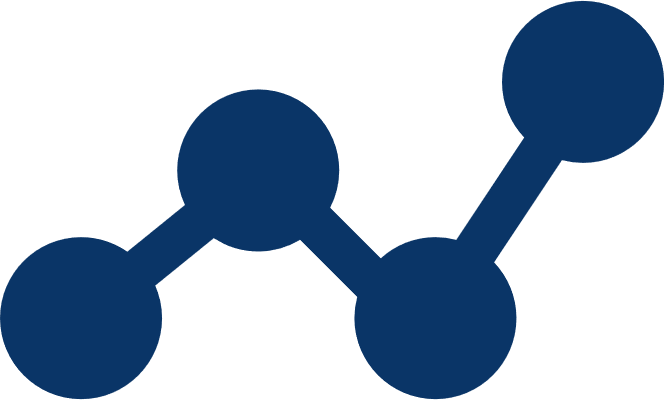 Ronneberger, Olaf, Philipp Fischer, and Thomas Brox. "U-net: Convolutional networks for biomedical image
segmentation." Medical Image Computing and ComputerAssisted Intervention–MICCAI, vol.18, pp.234-241, 2015
Liu, Ze, et al. "Swin transformer: Hierarchical vision transformer using shifted windows." Proceedings of the 
IEEE/CVF international conference on computer vision, pp.10012-10022, 2021.
Tang, Yucheng, et al. "Self-supervised pre-training of swin transformers for 3d medical image analysis." 
Proceedings of the IEEE/CVF Conference on Computer Vision and Pattern Recognition, pp.20730-20740, 2022.
B Landman, Z Xu, J Igelsias, M Styner, T Langerak, and A Klein. “Miccai multi-atlas labeling beyond the cranial vault–workshop and challenge.” In Proc. MICCAI Multi-Atlas Labeling Beyond Cranial Vault—Workshop Challenge, vol.5, p.12, 2015.
Zhou, Hong-Yu, et al. "nnformer: Interleaved transformer for volumetric segmentation." arXiv preprint arXiv:2109.0320 1, 2021.
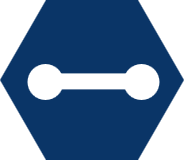 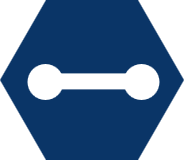 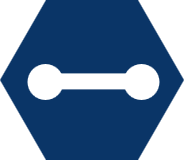 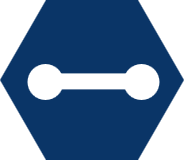 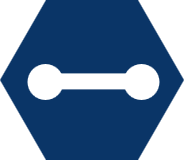 15/16
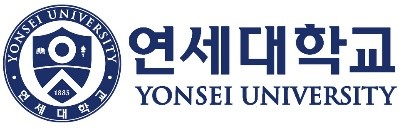 Thank You
Sunghyun Ahn,  Hwanhee Kim, Sein Kwon, Sanghyun Park
{ skd, hwanhee, seinkwon97, sanghyun }@yonsei.ac.kr
Korea Computer Congress 2023
16/16